10. Ethiktag der Universitätsmedizin Magdeburg Mit Demenz im Krankenhaus – ethische Herausforderungen und mögliche HilfenDer begegnungsorientierte Ansatz für die Interaktion mit Menschen mit DemenzSebastian Kraus
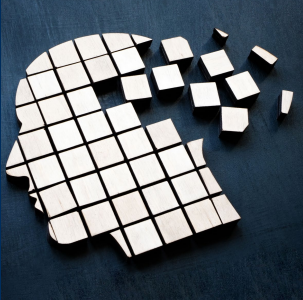 Das begegnungsorientierte Modell wurde aus der konkreten Praxis von Pflegenden und Betreuenden heraus innerhalb eines geschlossenen gerontopsychiatrischen Settings entwickelt.  
Ausgangspunkt war dabei der Versuch, neue Formen und Wege im Umgang mit situativen Verkennungen und mit sogenannten “herausfordernden” Verhaltensweisen von Menschen mit Demenz zu erproben.
In der wahrnehmenden Erprobung interaktiver Handlungsspielräume wurde deutlich,      wie neben psychischen Bedürfnissen auch physische Bedürfnisse handlungsleitend sein konnten. 
Eine Interpretation der Handlungs- und Mitteilungsweisen von Menschen mit Demenz allein auf der Grundlage psychischer Bedürfnisse bedeutete vor diesem Hintergrund eine letztlich verengende Wahrnehmungsbasis.
Situative Verkennungen von Menschen mit Demenz entstehen oftmals dort, wo Bedürfnisse in der Interaktion nicht erkannt werden. Psychopharmaka können sogenannte herausfordernde Verhaltensweisen von Menschen mit Demenz zwar eindämmen, situative Verkennungen aber auch selber auslösen und verstärken.
Watzlawicks bekanntes Axiom „Man kann nicht nicht kommunizieren“ verweist uns auf den kommunikativen Charakter unseres Verhaltens.  
Gehen wir zugleich davon aus, dass Verhalten immer auch Ausdruck psychischer und physischer Bedürfnisse ist, wird deutlich, dass situative Verhaltensäußerungen immer einen Sinn haben, auch wenn sie in der Interaktion auf uns unvermittelt und nicht situationsgerecht wirken mögen.
Das Modell der drei Vs fasst die drei zentralen Aussagen: Verhalten hat immer einen Sinn, Verhalten ist Ausdruck von Bedürfnissen und Verhalten ist Kommunikation zusammen.
Das Modell der drei Vs im Begegnungsorientierten Ansatz
Im begegnungsorientierten Ansatz werden psychische und physische Bedürfnisse als gleichermaßen bedeutend betrachtet. 
Das begegnungsorientierte Modell geht dabei von je drei zentralen psychischen und physischen Grundbedürfnissen von Menschen mit Demenz aus.
Zu den psychischen Grundbedürfnissen gehören das Bedürfnis nach emotionaler Zuwendung, das Bedürfnis nach Identität und das Bedürfnis nach Alltagsnormalität.
Zu den physischen Grundbedürfnissen zählen das Bedürfnis nach Ruhe und Bewegung, das Bedürfnis nach Nahrung und Flüssigkeit und nach Wärme und Berührung. Jedem dieser basalen Bedürfnisse wird eine damit korrespondierende Bedürfnisfamilie zugeordnet.
Psychische und physische Bedürfnisse können auf unterschiedliche Art und Weise kommuniziert werden. Sie können nonverbal oder verbal zum Ausdruck gebracht werden, direkt oder indirekt und bewusst oder unbewusst.
Ebenen situativer Bedürfnisäußerungen
Das Verloren gehen verbaler Verständigungsmöglichkeiten im Entwicklungsverlauf der Demenz schränkt die Möglichkeiten einer Kommunikation auf der Ebene der Sachinhalte ein. An ihrer Stelle gewinnen nonverbale Formen des Mitteilens und Verstehens an Bedeutung. 
Der begegnungsorientierte Ansatz geht im Unterschied zum Modell Schulz von Thuns von einem Kommunikationsmodell der drei Mitteilungsebenen aus.
Zur Inhalts- und Sachebene und der Ebene der Beziehung tritt als dritte Ebene der Mitteilung die der Bedürfnisäußerung hinzu.
Das Modell der drei Mitteilungsebenen im begegnungsorientierten Modell
Die Antwort auf die Frage danach, inwieweit wir die Mitteilungen und Verhaltensäußerungen von Menschen mit Demenz verstehen können, liegt  vielleicht weniger innerhalb unserer eigenen Deutungsmöglichkeiten begründet als in der Interaktion selbst. 
Selbst verstehen zu können und verstanden zu werden, sind darin eng miteinander verknüpft.
Aus begegnungsorientierter Sicht ist die Frage der Verständlichkeit des Verhaltens von Menschen mit Demenz nicht von der Frage der Lesbarkeit und Verständlichkeit unseres eigenen Mitteilens und Verhaltens zu trennen.
Wenn bestimmte Verhaltensweisen in der Interaktion für uns unvermittelt oder impulsiv zum Ausdruck gelangen, gelingt es uns vielleicht anhand der 3 Ws: 
Was? passiert
Wann? unter welchen Bedingungen
Wie? 
festzustellen, was ein situatives Verhalten ausgelöst hat.
Im Verlauf der Demenz ändern sich nicht nur Handlungs- und Mitteilungsweisen von Menschen mit Demenz, sondern ebenso auch die Reaktionen auf sie innerhalb ihres sozialen Umfelds und Handlungsraumes.  
Auch wo diese Veränderungen im Wahrgenommen werden durch andere vielleicht nicht bewusst reflektiert und benannt werden können, werden sie womöglich doch auf der emotionalen Ebene und der Ebene der Beziehungen und Bedürfnisse wahrgenommen und erlebt.
Wo sich Menschen mit Demenz in ihren individuellen Bedürfnissen übergangen und in ihren Handlungsspielräumen eingeengt fühlen, kann die Verneinung zu einem letzten Mittel der Willensäußerung und Selbstbestimmung werden. 
Nein zu sagen, etwas abzulehnen, eine Tasse oder einen Teller zu Boden fallen zu lassen oder aber ein lautes Schreien und Rufen vermitteln eine Erfahrung der Selbstwirksamkeit, wo diese auf eine andere Weise nicht mehr erfahrbar ist und erlebt werden kann. 
Die Überschreitung einer Grenze wird im gleichen Moment zur Grenzsetzung. Sie ist situative Mitteilung, Bedürfnisausdruck und zugleich eine Positionierung innerhalb eines interaktiven Geschehens und der Suche nach einem Gegenüber darin.
Die Möglichkeit, mit anderen zu kommunizieren, existiert nicht obwohl, sondern weil wir verschieden sind voneinander.
In unserem voneinander verschieden sein füreinander liegt der Ausgangspunkt der Bezugnahme aufeinander, in unserem einander Gegenübersein die Grundmöglichkeit der Begegnung.
Menschen mit Demenz zeigen uns das Bedürfnis nach sozialer Teilhabe und nach Alltagsnormalität. 
Begegnungsorientiert zu arbeiten und kommunizieren bedeutet, innerhalb eines handelnden Dialoges  gemeinsame Mitteilungsebenen und Handlungsspielräume zu schaffen.
In der Interaktion mit Menschen mit Demenz finden wir keineswegs nur die Überreste einer möglichen Kommunikation, sondern womöglich deren eigentliche Basis.
Literatur zum begegnungsorientierten Modell:
  
Kraus, Sebastian (2019): Begegnungsorientiertes Arbeiten mit Menschen mit Demenz. In: Geriatrie up2date 2019; 1(01): 71-85 und: CNE, Georg Thieme Verlag Stuttgart · New York
Kraus, Sebastian (2019): Der begegnungsorientierte Ansatz bei Menschen mit Demenz, Stuttgart 
Kraus, Sebastian (2025): Demenz: Kommunikation und Verhalten. Das begegnungsorientierte Modell, München
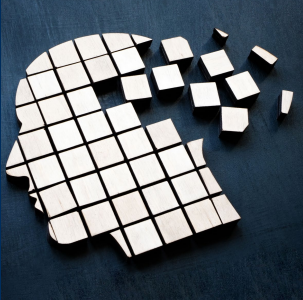